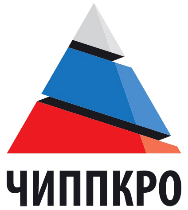 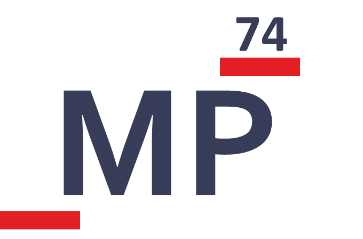 Роль Центра непрерывного повышения профессионального мастерства педагогических работников в развитии профессионального мастерства и ликвидации профессиональных дефицитов управленческих и педагогических работников
Машуков Александр Васильевич, 
заведующий Центром непрерывного повышения профессионального мастерства педагогических работников ГБУ ДПО ЧИППКРО
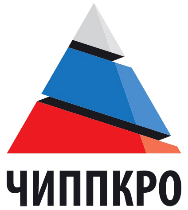 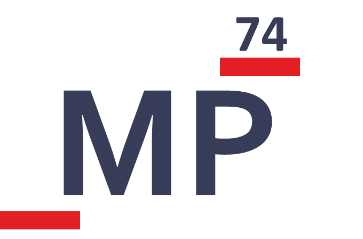 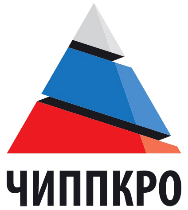 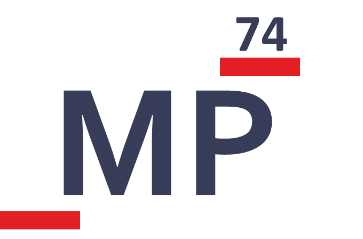 Когда происходит непрерывное профессиональное развитие
Есть стремление развиваться, получать новый опыт, профессионально расти.
Есть  представление о целях своего развития и конкретный план развития.
Есть готовность выйти из «зоны комфорта» и пробовать не только то, что Вам хорошо дается, но и что-то новое, пойти на риск.
Есть готовность анализировать свои действия и их результаты, искать причины успехов и неудач именно в своих действиях, а не во внешних обстоятельствах.
Есть стремление получать обратную связь об успешности Ваших действий от коллег, подчиненных, руководителей или экспертов с открытого рынка.
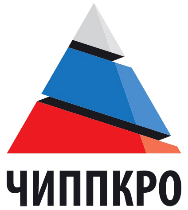 Центр непрерывного повышения профессионального мастерства педагогических работников
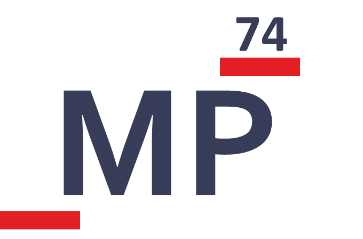 динамичный методический ресурс
ведущий институт вовлечения управленческих и педагогических работников в национальную систему профессионального роста
структура, способная обеспечить быстрое реагирование на актуальные педагогические запросы
площадка для решения практико-ориентированных задач педагогов
площадка обмена инновациями и реализации программ «горизонтального обучения», наставничества и менторства
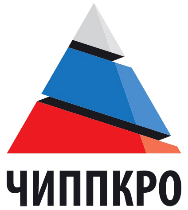 Центр непрерывного повышения профессионального мастерства педагогических работников
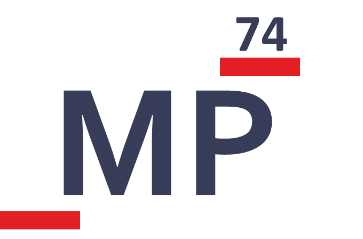 Реализация программ повышения квалификации
Эффективные приемы развития эмоционального интеллекта педагогических работников.
Управление изменениями в организациях, реализующих дополнительные общеобразовательные программы.
Приемы развития психологической готовности участников образовательных отношений к процедурам оценки качества образования.
Практика командного менеджмента в профессиональном развитии педагогов.
Цифровая образовательная среда.
Современные образовательные технологии.
Конкурсы профессионального мастерства как эффективный механизм непрерывного развития профессиональной компетентности педагогических работников.
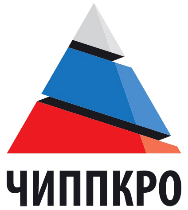 Центр непрерывного повышения профессионального мастерства педагогических работников
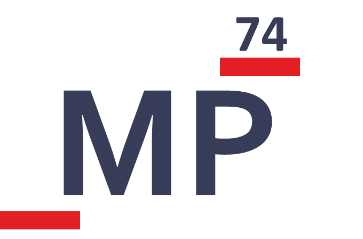 Реализация программ повышения квалификации
Теория и методика обучения и воспитания детей с ограниченными возможностями здоровья.
Особенности преподавания учебных предметов в соответствии с предметными концепциями.
 Формирование читательской грамотности.
Деятельность классного руководителя: от программы к действиям.
Технологии педагогического сопровождения развития одаренности обучающихся.
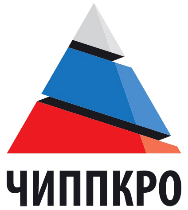 Центр непрерывного повышения профессионального мастерства педагогических работников
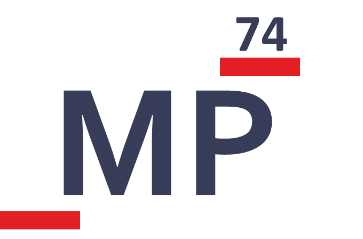 Реализация программ повышения квалификации
Организация образовательного процесса в условиях цифровой образовательной среды.
Формирование функциональной грамотности обучающихся.
Развитие «гибких профессиональных компетенций» педагогических и руководящих работников образовательных организаций.
Организация инклюзивного образования обучающихся с ОВЗ.
Специфика профессиональной деятельности руководителей и педагогов в школах «Точках роста».
Проектирование и реализация программ наставничества в образовательной организации…
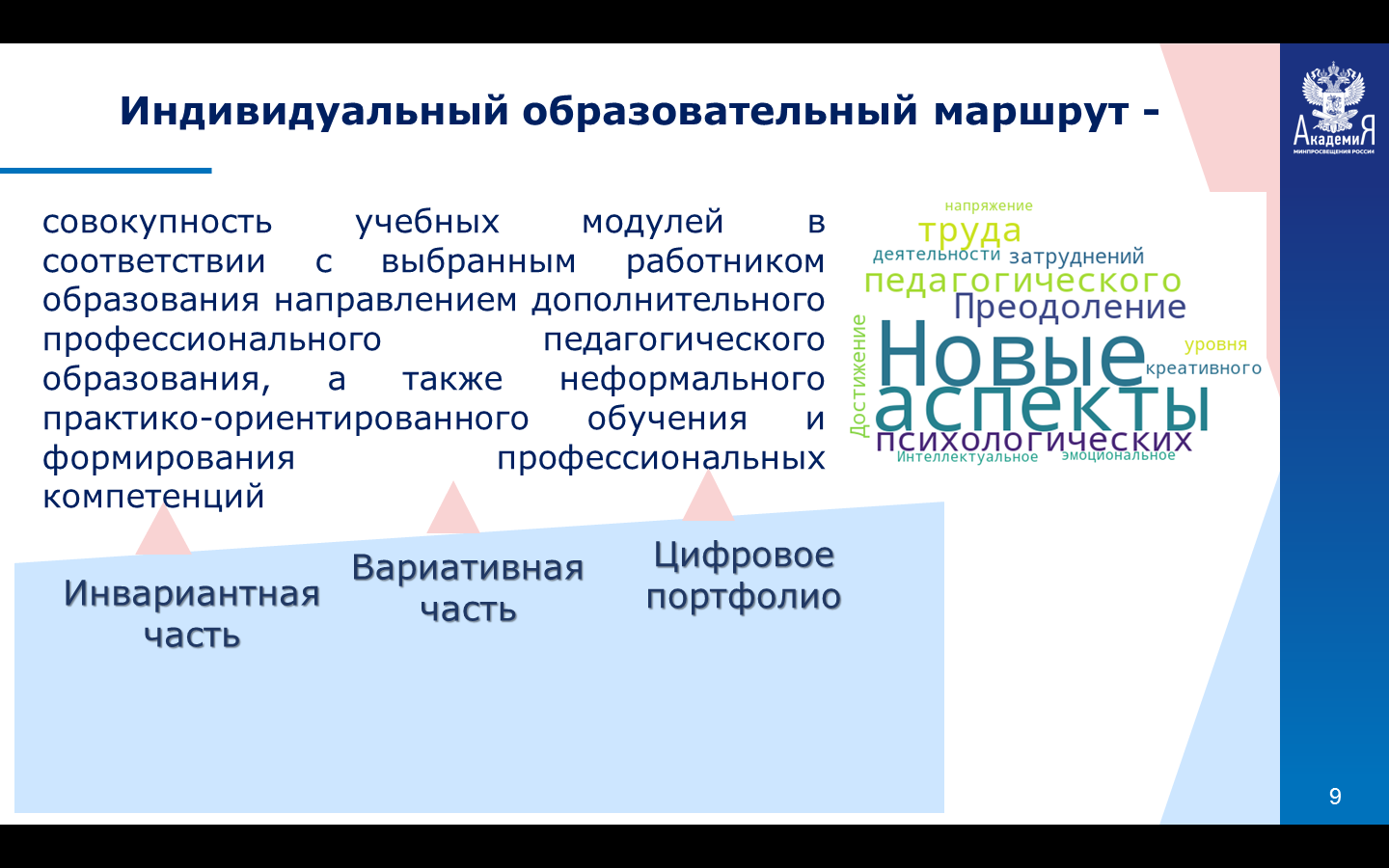 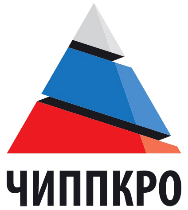 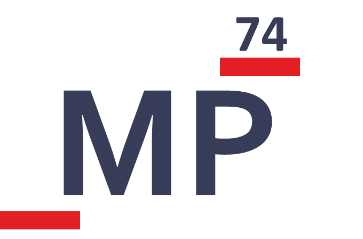 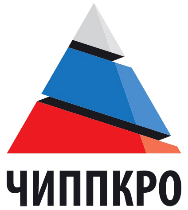 Центр непрерывного повышения профессионального мастерства педагогических работников
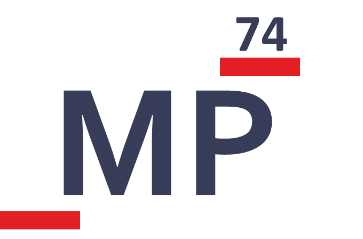 Организация и проведение образовательных мероприятий для управленческих и педагогических работников
Образовательный трек – образовательная ситуация, направленная на актуализацию понимания необходимости изменений.
Образовательное событие – образовательная ситуация, обеспечивающая деятельность по включению в различные формы коммуникации и направленная на формирование и/или развитие профессиональных компетенций руководящих и педагогических работников образовательных организаций.
Образовательный интенсив – цикл образовательных событий, включающий в себя образовательные активности команды, цель которых обеспечение комплексных изменений в образовательной системе.
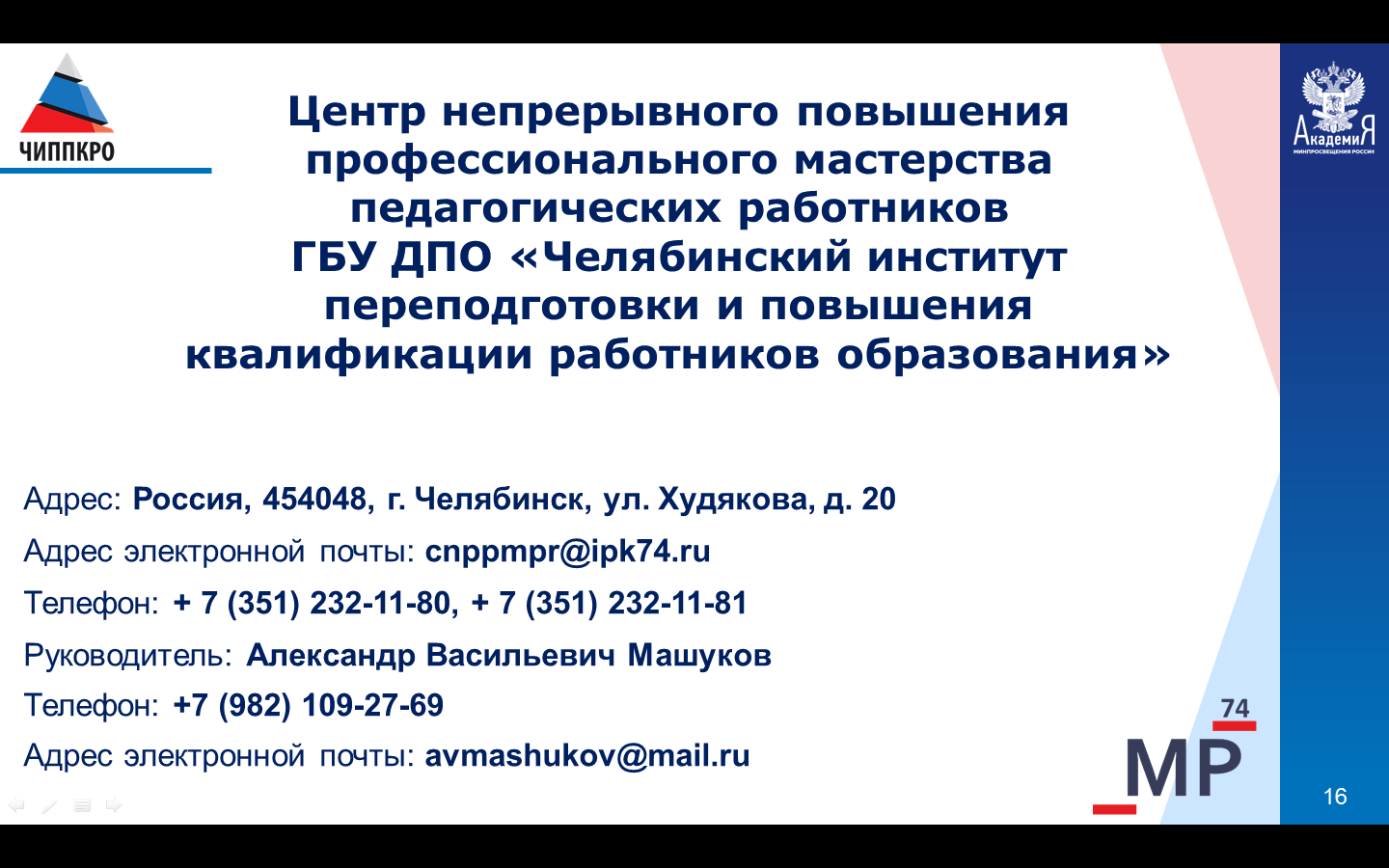 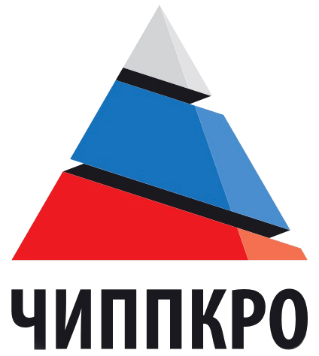 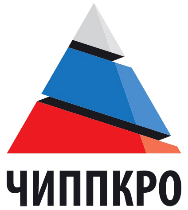 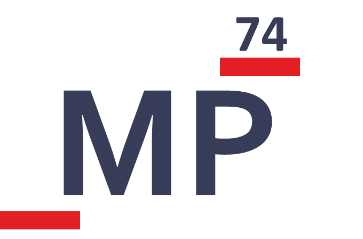 Роль Центра непрерывного повышения профессионального мастерства педагогических работников в развитии профессионального мастерства и ликвидации профессиональных дефицитов управленческих и педагогических работников
Машуков Александр Васильевич, 
заведующий Центром непрерывного повышения профессионального мастерства педагогических работников ГБУ ДПО ЧИППКРО